Воздух
Составили воспитатели ГБДОУ № 34:
Лаврухина Ю. В.
Соколова Н. С.
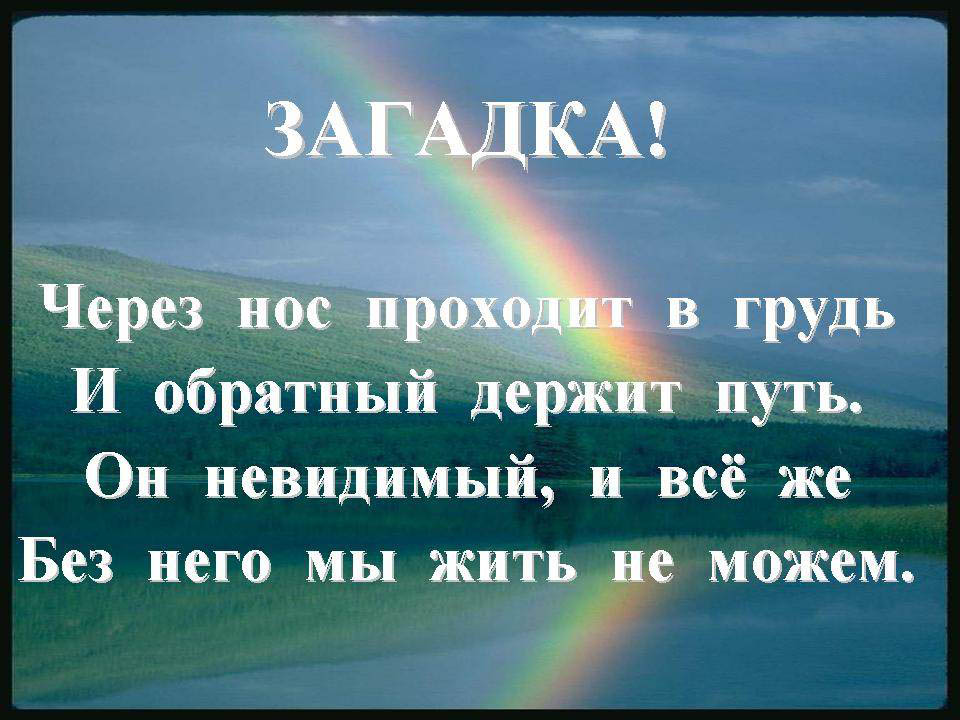 Им дышат люди
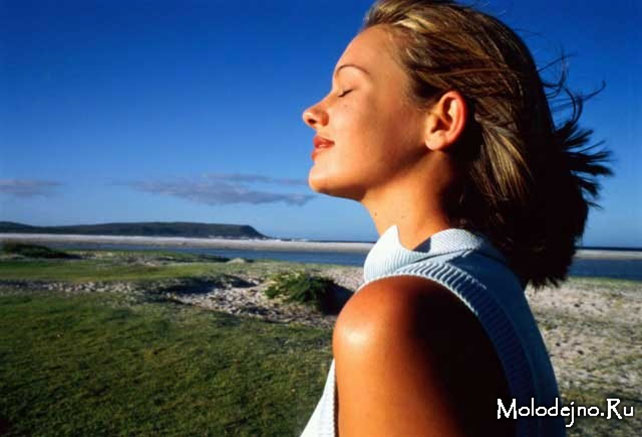 Он необходим животным
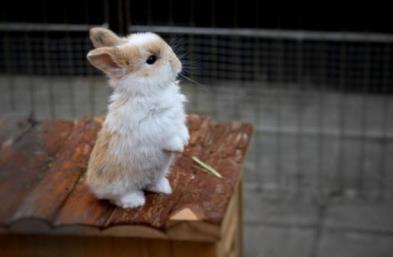 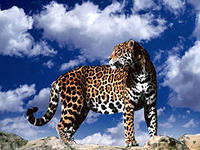 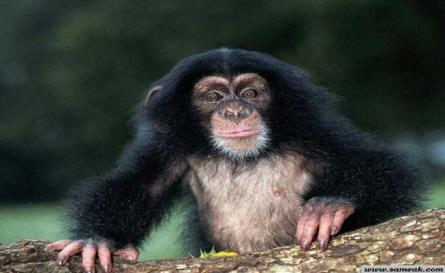 Он необходим растениям
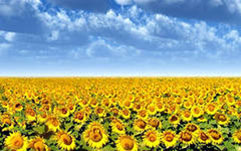 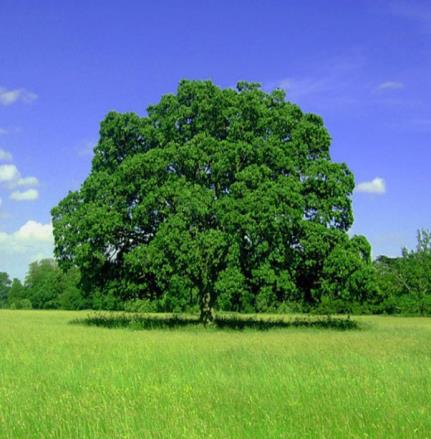 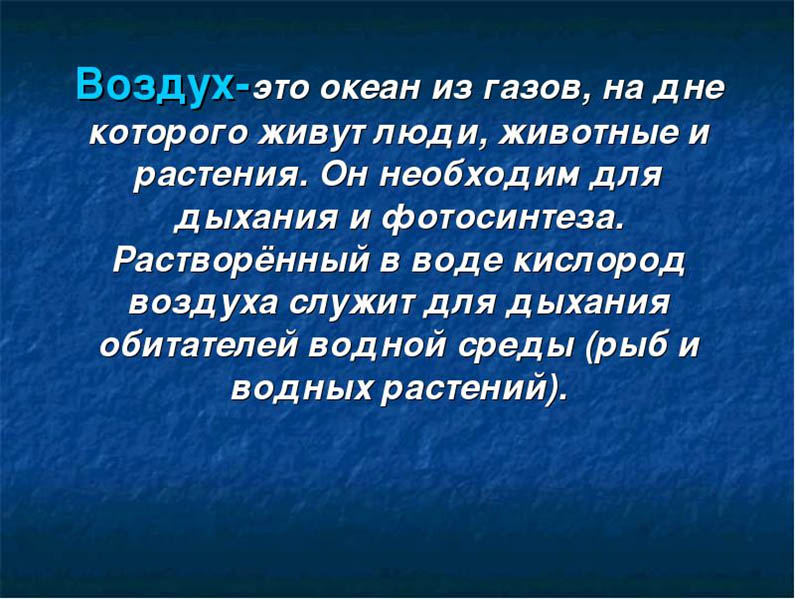 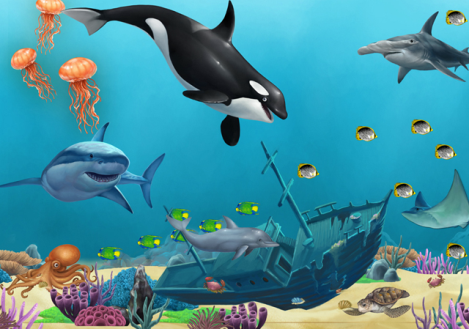 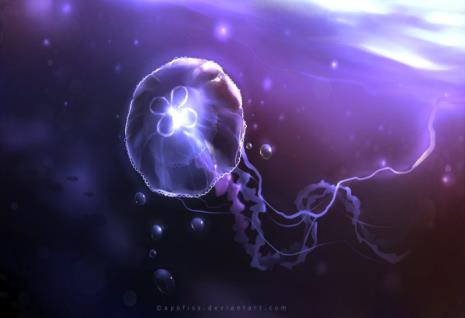 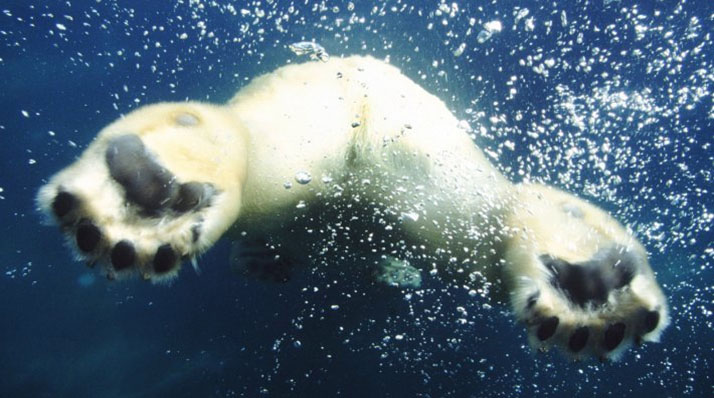 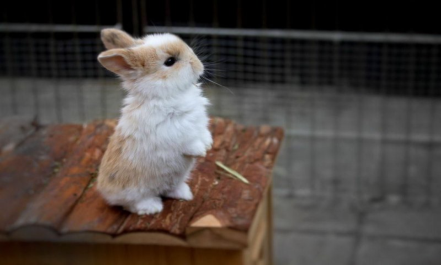 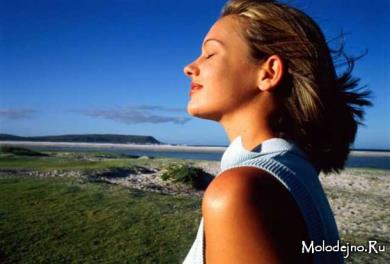 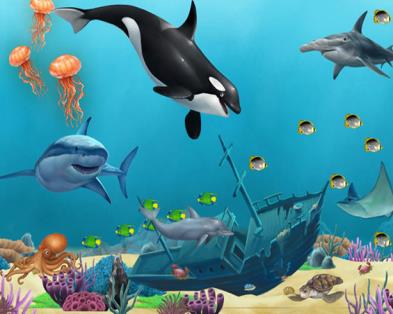 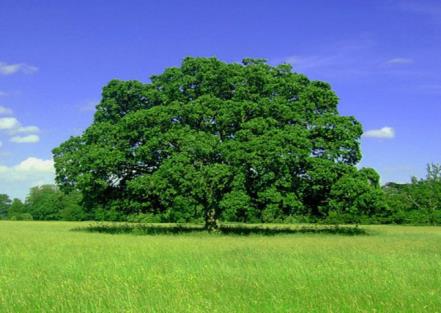 Имеет ли воздух вес?
Воздух принимает форму предмета
Пустой шарик
Заполненный шарик
Ветер-движение воздуха.
Воздух может переносить запах:
Воздух может переносить запах:неприятный…
Источники загрязнения воздуха:
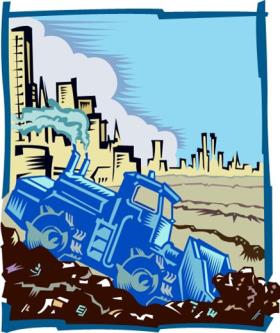 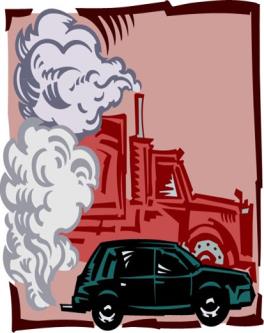 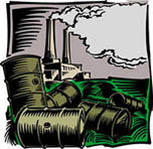 Последствия загрязнения:
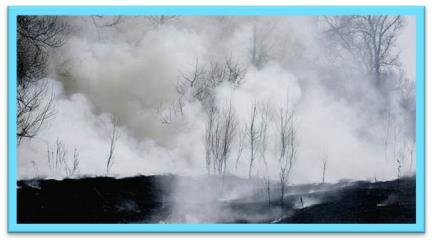 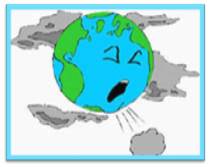 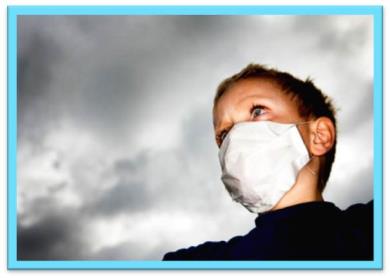 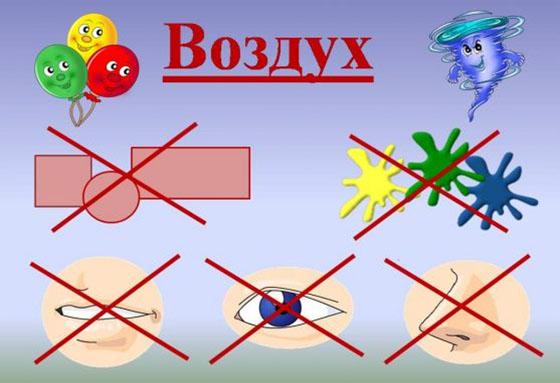